LE SYSCOHADA REVISESupport n°1 – Présentation générale
1
PRESENTATION A l’ATTENTION DES MEMBRES DE L’ORDRE DES EXPERTS COMPTABLES 

Présentation au cours de la semaine du 4 juillet 2017 au Novotel Abidjan-Plateau
06/03/2019
Agenda de la présentation
2
Présentation générale sur un jour (Premier support - PCGO)
Présentation pratique sur des points particuliers (Deuxième support)
06/03/2019
Agenda de la présentation
3
Composantes du nouveau dispositif (1er  support)
Acte uniforme (123 articles de 1 à 113 – 59 pages)
SYSCOHADA REVISE (1145 pages)
Guide d’application du SYSCOAHADA REVISE (142 cas, 437 pages)
Guide d’application IFRS (212 pages)
06/03/2019
Agenda de la présentation
4
Innovations SYSCOHADA REVISE/SYSCOHADA (1er support)
Présentation générale
Articles de droit
Structure du droit comptable
Appellation du référentiel
Cadre conceptuel
Définitions des termes
Structure, contenu et fonctionnement des comptes
Opérations et problèmes spécifiques
06/03/2019
Agenda de la présentation
5
Innovations SYSCOHADA REVISE /SYSCOHADA ( 1er support)
Présentation des états financiers annuels du système normal
Présentation des états financiers annuels du système minimal de trésorerie
Nomenclatures
Comptes consolidés et combinés
06/03/2019
Agenda de la présentation
6
Innovations SYSCOHADA REVISE /SYSCOHADA (1er support)
Contenu du Guide d’application SYSCOHADA 
Contenu du Guide d’application IFRS
Contenu du support de formation officiel  « Formation des formateurs »
06/03/2019
Innovations par rapport au SYSCOHADA REVISE
7
Présentation générale – Composantes du dispositif
06/03/2019
Composantes du nouveau
dispositif
8
ACTE  UNIFORME
(123 articles  de 1à113)  59 pages
OHADA
1853 pages
SYSCOHADA  REVISE
(1145 pages)
GUIDE  D’APPLICATION  du SYSCOHADA
(142 cas, 437 pages)
GUIDE  D’APPLICATION
IFRS (212 pages)
06/03/2019
Oumar SAMBE & Joël MABUDU
Où retrouver telle ou telle partie parmi toutes ces pages?
9
Table de matières paginée de l’AUDCIF en début d’ouvrage pages 3 à 7
Voir visualisation de la table
Table de matières paginée du Guide d’application SYSCOHADA en début d’ouvrage pages 1 à 10
Voir visualisation de la table
Table de matières paginée du Guide d’application IFRS en début d’ouvrage page 2
Voir visualisation de la table
06/03/2019
NOUVEAU REFERENTIEL  COMPTABLE OHADA
10
Acte uniforme  relatif au droit  comptable et à  l’information  financière
SYSCOHADA (deux parties) :
Partie 2:  Dispositif  comptable  relatif aux  comptes  consolidés  & comptes
combinés (D4C)
Partie 1 : Plan  comptable  général OHADA  (PCGO)
4 titres : de I à IV
7 titres : de V à XI
2 titres : XII et XIII
06/03/2019
Oumar SAMBE & Joël MABUDU
ACTE UNIFORME RELATIF AU DROIT COMPTABLE ET  A L’INFORMATION FINANCIERE (AUDCIF)
11
TITRE	I : DES COMPTES PERSONNELS DES ENTITES  (PERSONNES PHYSIQUES ET PERSONNES MORALES)
S  T  R  U  C  T  U  R  E
TITRE II : DES COMPTES CONSOLIDES ET DES  COMPTES COMBINES
TITRE III : DISPOSITIONS PENALES
TITRE IV : DISPOSITIONS TRANSITOIRES ET FINALES
06/03/2019
PLAN COMPTABLE GENERAL OHADA (PCGO)
12
TITRE	V : CADRE CONCEPTUEL

TITRE VI : DEFINITIONS DES TERMES
S  T  R  U  C  T  U  R  E
TITRE VII : STRUCTURE, CONTENU ET  FONCTIONNEMENT DES	COMPTES

TITRE VIII : OPERATIONS ET PROBLEMES SPECIFIQUES

TITRE IX : PRESENTATION	DES ETATS FINANCIERS  ANNUELS DU SYSTEME NORMAL
TITRE X : PRESENTATION	DES ETATS FINANCIERS  ANNUELS DU SYSTEME MINIMAL DE TRESORERIE (SMT)
TITRE XI : NOMENCLATURES
06/03/2019
Dispositif comptable relatif aux Comptes  Consolidés et Combinés (D4C)
13
TITRE XII : COMPTES CONSOLIDES
S  T  R  U  C  T  U  R  E
TITRE XIII : COMPTES COMBINES
06/03/2019
Oumar SAMBE & Joël MABUDU
Dates de mise en vigueur du nouveau référentiel
14
Pour les comptes  personnels ou  sociaux	des  entités : 1er  janvier 2018
Pour les comptes consolidés (groupe  d’entités) : 1er janvier 2019
Pour les comptes en normes  IFRS des sociétés cotées et  celles qui sollicitent un  financement dans le cadre  d’un appel public à  l’épargne : 1er  janvier 2019
06/03/2019
Innovations SYSCOHADA REVISE/ SYSCOHADA
15
Présentation générale
06/03/2019
16
06/03/2019
[Speaker Notes: Système allégé supprimé]
17
06/03/2019
[Speaker Notes: Système allégé supprimé]
Le document a subi de profondes modifications (1/4)
18
Changement de l’intitulé de l’Acte uniforme
Acte uniforme de l’OHADA relatif au droit comptable et à l’information financière
Affirmation du caractère financier de la comptabilité privée
Remplacement de « entreprise » par « entité »
Modification de l’article 5
Toutefois, les établissements de crédit, les établissements de microfinance, les acteurs du marché financier, les sociétés d’assurance et de réassurance, les organismes de sécurité et de prévoyance sociales et les entités à but non lucratif ne sont pas assujettis au SYSCOHADA mais seulement à l’AUDCIF - OHADA.
Une définition restrictive des actifs et passifs en cohérence avec les normes internationales
Des actifs et passifs antérieurement reconnus ne seront plus comptabilisés
Une dérogation prévue pour les provisions réglementées
06/03/2019
Le document a subi de profondes modifications (2/4)
19
La prééminence de la réalité économique sur l’apparence juridique étendue
Des actifs et passifs non antérieurement reconnus pourraient l’être
Des actifs et passifs antérieurement reconnus devraient être dé comptabilisés
Une convergence vers les normes IFRS
Nouveaux concepts à intégrer dans le langage comptable OHADA
La connexion fiscalité-comptabilité est maintenue à priori mais le coût pourrait-être significatif
Extension du principe de la substance économique sur l’apparence juridique comme principe comptable alors que la fiscalité a plutôt une approche juridique
Amortissement des immobilisations n’appartenant pas juridiquement à l’entité mais capitalisées en application de ce principe
06/03/2019
Le document a subi de profondes modifications (3/4)
20
Présentation d’un cadre conceptuel propre à notre environnement mais avec des points de convergence IFRS, par exemple:
La présentation des principes comptables a été harmonisée avec celle des IFRS (notion d’hypothèse de base, de postulats, de convention, de caractéristiques, …) ;
Cependant la convention de prudence n’a pas été abandonné au profit de la convention de neutralité ;
Cependant la convention de correspondance bilan d’ouverture par rapport au bilan de clôture n’a pas non plus été abandonnée ;
La nature des états financiers a changé ;
Les systèmes comptables sont passés de 3 à 2 ;
Le Système Minimal de trésorerie a été revisité ;
La présentation de l’état annexé a été entièrement revisité avec notamment l’insertion de commentaires par rapport aux évolutions chiffrées d’un exercice à l’autre ;
06/03/2019
Le document a subi de profondes modifications (4/4)
21
La réévaluation libre (art 35)  est confiée aux organes de gestion de l'entité;
La notion de couverture des opérations en monnaies étrangères est abordée (art 58-1 à 58-4) ;
Une délimitation du champ des immobilisations par composant (art 38-1) ;
Les notions de provisions ont changé (art 48);
les sociétés cotées et celles qui sollicitent un  financement dans le cadre  d’un appel public à  l’épargne sont soumises à l’obligation de la production d’un double jeu d'états financiers, l'un selon le référentiel SYSCOHADA et l'autre selon le référentiel IFRS (article 8 §4).
06/03/2019
Obligation de présenter des états financiers IFRS pour les sociétés cotées (Chapitre 2.2.3.2)
22
Chapitre 2.2.3.1 – Définition entités d’intérêt public
les sociétés cotées,
les établissements de crédit,
les compagnies d’assurance et de réassurance,
les organismes de prévoyance sociale,
les entités désignées par les Etats parties comme entités d’intérêt public, par exemple
certaines sociétés d’Etat et concessionnaires de service public (secteurs de distribution d’eau,
de l’énergie, des mines, des postes et télécommunications, du transport public, port autonome, 
etc…).
06/03/2019
Obligation de présenter des états financiers IFRS pour les sociétés cotées (Chapitre 2.2.3.2)
23
Parmi ces 5 catégories d'entités, seules les sociétés cotées et celles qui sollicitent un  financement dans le cadre  d’un appel public à  l’épargne sont soumises à l’obligation de la production d’un double jeu d'états financiers, l'un selon le référentiel SYSCOHADA et l'autre selon le référentiel IFRS(Chapitre 2.2.3.2 ). 
Les entités dont les titres sont inscrits à une bourse de valeurs et les entités qui sollicitent un financement dans le cadre d’un appel public à l’épargne, doivent déposer en sus des états financiers de synthèse SYSCOHADA, leurs états financiers établis selon les normes IFRS et approuvés par l’assemblée générale ordinaire, auprès du registre de commerce et du crédit mobilier et auprès des organes habilités des marchés financiers de leur région ou de l’Etat partie. 
 Les états financiers en normes IFRS ne peuvent servir de support de base pour la détermination du bénéfice distribuable visé par l’Acte uniforme relatif au droit des sociétés commerciales et du groupement d’intérêt économique.
06/03/2019
Obligation de présenter des états financiers IFRS pour les sociétés cotées (Chapitre 2.2.3.2)
24
Les commissaires aux comptes : 
Soit émettent une opinion indiquant que les états financiers IFRS sont réguliers et sincères et donnent une image fidèle du résultat des opérations de l’exercice écoulé ainsi que de la situation financière et des flux de trésorerie à la fin de cet exercice;
Soit expriment en la motivant, une opinion avec réserve ou défavorable ou indiquent qu’ils sont dans l’impossibilité d’exprimer une opinion.  
Par contre, sont exemptés de cette obligation, les autres entités d’intérêt public qui sont assujettis à des plans comptables spécifiques à leur secteur d’activité.  
Les entités désignées par les Etats parties comme entités d’intérêt public peuvent, si elles sont pas cotées en bourse, ou si elles ne sollicitent pas  des financements dans le cadre d’un appel public à l’épargne, établir et présenter sur option, des états financiers selon les normes IFRS en sus de ceux établis et présentés selon le Système comptable OHADA.
06/03/2019
Innovations SYSCOHADA/SYSCOA
25
Articles de droit
06/03/2019
26
06/03/2019
27
06/03/2019
28
06/03/2019
29
06/03/2019
30
06/03/2019
31
06/03/2019
32
06/03/2019
33
06/03/2019
34
06/03/2019
35
06/03/2019
36
06/03/2019
37
06/03/2019
38
06/03/2019
39
06/03/2019
40
06/03/2019
41
06/03/2019
42
06/03/2019
43
06/03/2019
44
06/03/2019
45
06/03/2019
46
06/03/2019
47
06/03/2019
48
06/03/2019
49
06/03/2019
50
06/03/2019
51
06/03/2019
52
06/03/2019
53
06/03/2019
54
06/03/2019
55
06/03/2019
56
06/03/2019
57
06/03/2019
[Speaker Notes: Cas particulier de l’escompte de règlement: Produit financier pour les achats de marchandises, de matières premières, de services alors que vient en diminution du coût d’acquisition de l’immobilisation. 
En environnement IFRS, le traitement des escomptes de règlement est homogène: Viennent en déduction de tous les coûts d’acquisition quelque soit leur nature.]
58
06/03/2019
[Speaker Notes: Cas particulier de l’escompte de règlement: Produit financier pour les achats de marchandises, de matières premières, de services alors que vient en diminution du coût d’acquisition de l’immobilisation. 
En environnement IFRS, le traitement des escomptes de règlement est homogène: Viennent en déduction de tous les coûts d’acquisition quelque soit leur nature.]
59
06/03/2019
60
06/03/2019
61
06/03/2019
62
06/03/2019
63
06/03/2019
64
06/03/2019
65
06/03/2019
66
06/03/2019
67
06/03/2019
68
06/03/2019
69
06/03/2019
70
06/03/2019
71
06/03/2019
72
06/03/2019
73
06/03/2019
74
06/03/2019
75
06/03/2019
76
06/03/2019
77
06/03/2019
78
06/03/2019
79
06/03/2019
80
06/03/2019
81
06/03/2019
82
06/03/2019
83
06/03/2019
84
06/03/2019
85
06/03/2019
86
06/03/2019
87
06/03/2019
88
06/03/2019
89
06/03/2019
90
06/03/2019
91
06/03/2019
92
06/03/2019
93
06/03/2019
94
06/03/2019
95
06/03/2019
96
06/03/2019
97
06/03/2019
98
06/03/2019
99
06/03/2019
100
06/03/2019
101
06/03/2019
102
06/03/2019
103
06/03/2019
104
06/03/2019
105
06/03/2019
106
06/03/2019
107
06/03/2019
108
06/03/2019
109
06/03/2019
110
06/03/2019
111
06/03/2019
112
06/03/2019
113
06/03/2019
114
06/03/2019
115
06/03/2019
116
06/03/2019
117
06/03/2019
118
06/03/2019
119
06/03/2019
120
06/03/2019
121
06/03/2019
122
06/03/2019
123
06/03/2019
124
06/03/2019
125
06/03/2019
126
06/03/2019
127
06/03/2019
128
06/03/2019
129
06/03/2019
Innovations SYSCOHADA/SYSCOA
130
Structure du droit comptable
06/03/2019
Structure du droit comptable
131
Le droit comptable OHADA est toujours organisé en quatre titres:
Titre 1: Des comptes personnels des entités;
Titre II: Des comptes consolidés et des comptes combinés;
Titre III: des dispositions pénales
Titre IV: des dispositions transitoires et finales.

Le terme « entité » remplace « entreprise »
Le terme « transitoires » a été rajouté
06/03/2019
Innovations SYSCOHADA/SYSCOA
132
APELLATION DU REFERENTIEL
06/03/2019
DESIGNATION DU REFERENTIEL
133
06/03/2019
Innovations SYSCOHADA/SYSCOA
134
Le cadre conceptuel
06/03/2019
Cadre conceptuel
135
06/03/2019
[Speaker Notes: Le cadre conceptuel n’existe pas dans le SYSCOHADA avant révision mais seulement dans le SYSCOA.]
Cadre conceptuel
136
06/03/2019
[Speaker Notes: Le cadre conceptuel n’existe pas dans le SYSCOHADA avant révision mais seulement dans le SYSCOA.]
137
06/03/2019
[Speaker Notes: Le cadre conceptuel n’existe pas dans le SYSCOHADA avant révision mais seulement dans le SYSCOA.]
138
06/03/2019
[Speaker Notes: Le cadre conceptuel n’existe pas dans le SYSCOHADA avant révision mais seulement dans le SYSCOA.

(1): Seul ce chapitre 5 existe de manière formelle dans le SYSCOHADA AVANT REVISION]
Structure du cadre conceptuel
139
Le cadre conceptuel est structuré selon la hiérarchie suivante : (page 64)
Au premier niveau, sont énoncés les définitions et les principaux utilisateurs des états financiers,
Au deuxième niveau, la structure et le champ d’application du cadre conceptuel,
Au troisième niveau, les objectifs et les principes de base des états financiers qui comprennent
(i) l’hypothèse sous-jacente à la préparation des états financiers, 
(ii) les postulats et conventions comptables, 
(iii) les caractéristiques qualitatives de l'information contenue dans les états financiers,
Au quatrième niveau, des définitions des éléments et contenu des états financiers ;
Au cinquième niveau, les règles d’évaluation, de comptabilisation et de dé comptabilisation ou de sortie des éléments des états financiers ainsi que les concepts de capital et de maintien du capital.
06/03/2019
Champ d’application du cadre conceptuel (Pages 64 & suivantes)
140
2.1. Dispositions générales (Page 64)
2.2. Dispositions spécifiques (Pages 65 & suivantes)
2.2.1. Cas particulier des très petites entités
2.2.2. Cas particulier des entités à but non lucratif
2.2.3. Cas particulier des Entités d’Intérêt Public (EIP)
2.2.4. Cas particuliers des comptes consolidés et des comptes combinés
06/03/2019
Principes de base en matière d’états financiers
141
Hypothèse sous-jacente:  La continuité d’exploitation (Page 73)
Dispositions concernant : (Pages 71 & suivantes) 
la saisie et l’enregistrement de l’information de base ;
l’organisation comptable et le traitement de l’information ;
l’élaboration et la présentation des états financiers ;
la valeur probante de l’information comptable.
06/03/2019
Principes de base en matière d’états financiers
142
Principes fondamentaux: 
Postulats comptables (Pages 74 & suivantes)
Postulat de l’entité
Postulat de la comptabilité d’engagement
Postulat de la spécialisation des exercices
Postulat de la permanence des méthodes
Postulat de la prééminence de la réalité économique sur l’apparence juridique
06/03/2019
Principes de base en matière d’états financiers
143
Principes fondamentaux:
Conventions comptables (Pages 81 & suivantes)
Convention du coût historique,
Convention de prudence
Convention de régularité et transparence
Convention de la correspondance
    bilan de clôture- bilan d’ouverture
Convention de l’importance significative
06/03/2019
Principes de base en matière d’états financiers
144
Principes fondamentaux:
Caractéristiques qualitatives d’une information financière utile (pages 86 & suivantes)
Les caractéristiques essentielles
Pertinence
Fidélité
Les caractéristiques auxiliaires
Comparabilité
Vérifiabilité
Rapidité
Compréhensibilité
Contrainte à prendre en considération : équilibre avantages-coûts
06/03/2019
Définitions de contenu des états financiers (Pages 91 & suivantes)
145
Les principales définitions IFRS ont reprises – à titre d’exemple:
1.1. Actif
1.1.1. Définition d’un actif
Un actif est un élément identifiable du patrimoine représentant une ressource économique actuelle contrôlée par l’entité du fait d’événements passés.
Une ressource économique est un droit ou toute autre source de valeur qui est capable de produire des avantages économiques.
Les avantages économiques générées par un actif sont le potentiel qu’a cet actif de contribuer, directement ou indirectement, à des flux nets de trésorerie au bénéfice de l’entité.
06/03/2019
Structure des états financiers (Pages 97 & suivantes)
146
Les états financiers des entités autres que ceux des très petites entités comprennent :
un bilan,
un compte de résultat,
un tableau des flux de trésorerie,
des Notes annexes.
06/03/2019
Structure des états financiers – Bilan(Page 98)
147
06/03/2019
Structure des états financiers – Compte de résultat (Pages 101 & suivante)
148
Le compte de résultat permet la lecture directe :
de la Marge commerciale (MC)
de la Valeur ajoutée (V.A.)
de l’Excédent brut d’exploitation (E.B.E.)
du Résultat d’exploitation (R.E.)
du Résultat financier (R.F.)
du Résultat des activités ordinaires (R.A.O.)
du Résultat hors activités ordinaires (R.H.A.O.)
du Résultat net (R.N.)
06/03/2019
Structure des états financiers – Tableau de flux de trésorerie (Pages 102 & suivantes)
149
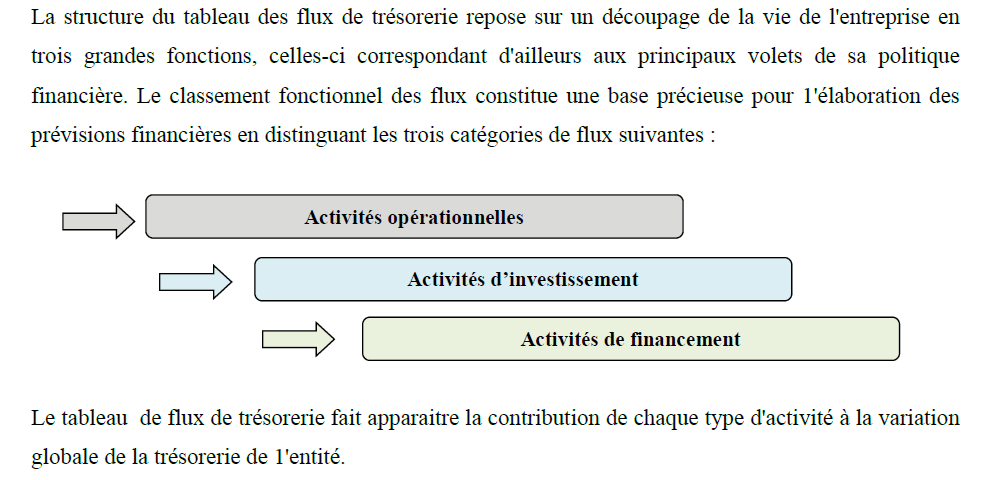 06/03/2019
Structure des états financiers – Les Notes annexes (Pages 104 & suivantes)
150
Les états (bilan, compte de résultat et tableau des flux de trésorerie) doivent être étayés par des informations explicatives et supplémentaires présentées sous forme de notes permettant une meilleure intelligibilité des états financiers. 
Ces notes font partie intégrante des états financiers.
Chacun des postes du bilan, du compte de résultat, et du tableau des flux de trésorerie doit en principe, faire l'objet d'une référence croisée vers l'information liée figurant dans les notes annexes.
06/03/2019
Structure des états financiers – Etats annexés (Pages 104 & suivante)
151
Les notes annexes comportent des informations sur les points suivants, dès lors que ces informations présentent un caractère significatif ou sont utiles pour la compréhension des opérations figurant sur les états financiers :
une déclaration de conformité au Système Comptable OHADA (les états financiers ne doivent être déclarés conformes au SYSCOHADA que s’ils sont conformes à toutes les dispositions  normatives du Système Comptable OHADA) ;
les règles et les méthodes comptables adoptées pour la tenue de la comptabilité et l’établissement des états financiers ( la conformité aux normes est précisée, et toute dérogation est expliquée et justifiée);
les compléments d’information nécessaires à une bonne compréhension du bilan, du compte de résultat, du tableau des flux de trésorerie ;
les informations à caractère général ou concernant certaines opérations particulières nécessaires à l’obtention d’une image fidèle.
De façon spécifique, les entités exerçant une activité économique ayant un impact sur l’environnement (secteur de l’industrie et des mines par exemple) doivent fournir des informations environnementales et sociétales.
06/03/2019
Règles d’évaluation des éléments des états financiers (Pages 107 & suivantes)
152
Le système comptable OHADA distingue :
la valeur d’entrée dans le patrimoine ;
la valeur actuelle à une date quelconque, qui porte le nom de valeur d’inventaire lorsque cette date est celle de la clôture de l’exercice ;
la valeur nette au bilan.
06/03/2019
Règles d’évaluation des éléments des états financiers – extrait valeur d’entrée
153
L’article 36 indique la règle en cas :
d’apports des associés ou de l’État : il s’agit alors de la valeur d’apport définie et contrôlée dans le cadre du contrat ;
d’acquisition à titre gratuit : utilisation de la « valeur actuelle » pour que le bien apparaisse dans les états financiers pour cette valeur et non pour un montant nul;
d’échange : si les deux termes de l’échange ne présentent pas la même fiabilité quant à leur évaluation, c’est la valeur actuelle du lot dont l’estimation est la plus sûre qui est retenue.
06/03/2019
Règles d’évaluation des éléments des états financiers – extrait valeur d’entrée
154
Ces cas particuliers évoqués par l’Acte uniforme portant organisation et harmonisation des comptabilités des entreprises n’étant pas exhaustifs, il convient de les compléter :
 Acquisition par échange
Paiement à terme
Acquisition avec subvention
Acquisition contre versement de rente viagère
Acquisition dans le cadre des contrats de location financement
Acquisition de titres
06/03/2019
Règles d’évaluation des éléments des états financiers – extrait valeur actuelle
155
La valeur actuelle est une forme de la « juste valeur » définie dans la norme IFRS 13 (date de publication : 12 mai 2011).
La juste valeur selon la norme IFRS 13 est le prix qui serait reçu pour la vente d’un actif ou payé pour le transfert d’un passif dans une transaction ordonnée sur le marché principal (ou le plus avantageux) à la date d’évaluation selon les conditions courantes du marché (c'est-à-dire un prix de sortie), que ce prix soit directement observable ou estimé en utilisant une autre technique d’évaluation.
06/03/2019
Règles d’évaluation des éléments des états financiers – extrait «  cas particuliers » : Créances en francs
156
En vertu du nominalisme monétaire résultant du coût historique, les créances sont enregistrées à leur valeur nominale ; leur éventuelle dépréciation tient essentiellement à la défaillance probable du débiteur, qui est à apprécier.
Toutefois, pour les créances à long et à moyen terme, le concept de valeur actuelle peut conduire à l’enregistrement d’une provision pour actualisation dans le cas où ces créances seraient prévues sans intérêt ou à un taux très inférieur au taux moyen du marché financier.
06/03/2019
Règles d’évaluation des éléments des états financiers – extrait «  cas particuliers » : Créances-dettes en monnaie étrangère (pages 116 & suivantes
157
distinction des opérations commerciales et des opérations financières (article 52). Les conversions sont à opérer au cours de change de la date de formalisation de l’accord des parties pour les premières, à celle de remise des devises pour les secondes ;
constatation des gains et pertes de change dès la conclusion des opérations de couverture, dans la limite des montants couverts (article 53) ;
enregistrement des pertes probables en provisions pour risques et non comptabilisation en résultat des gains probables (article 54) ;
06/03/2019
Règles de comptabilisation des éléments des états financiers -  Règles générales (Page 119)
158
Un élément d’actif, de passif, de produit, de charge est comptabilisé dès lors que :
il est probable que tout avantage économique qui lui est liée ira à l’entité ou en proviendra,
l’élément a un coût ou une valeur qui peut être évalué de façon fiable.
06/03/2019
Règles de comptabilisation des éléments des états financiers -  Règles spécifiques – (Pages 119 & suivantes)
159
Prise en compte d’un actif
Un actif est pris en compte dans le bilan lorsqu'il est probable que des avantages économiques bénéficieront à l'entreprise et que l'actif a un coût ou une valeur qui peut être mesuré(e) d'une façon fiable.
Prise en compte du passif
Un passif est pris en compte dans le bilan lorsqu'il est probable qu'un transfert de ressources économiques résultera du règlement de l'obligation à la charge de l'entreprise et que le montant de ce règlement peut être mesuré d'une façon fiable.
06/03/2019
Règles de comptabilisation des éléments des états financiers -  Règles générales et spécifiques
160
Prise en compte des produits
Les produits sont généralement pris en compte lorsqu'une augmentation des avantages économiques, liée à une augmentation d'actif ou à une diminution de passif, s'est produite et qu'elle peut être mesurée de façon
Cas particulier de la comptabilisation du chiffre d’affaires
Selon la norme comptable internationale IFRS 15 « Produits des contrats avec les clients » (date de publication : 28 mai 2014), la comptabilisation des produits résultant de contrats avec les clients doit traduire le transfert à un client du contrôle d'un bien ou d'un service pour le montant auquel le vendeur s’attend à avoir droit.
06/03/2019
Règles de comptabilisation des éléments des états financiers -  Règles générales et spécifiques
161
Cas particulier de la comptabilisation du chiffre d’affaires
La comptabilisation du chiffre d’affaires selon le système comptable OHADA se fait selon les règles suivantes : 
Le rattachement des ventes de biens
Principe :C’est la livraison, c'est-à-dire la délivrance du bien ayant fait l'objet du contrat, qui marque le transfert à un client du contrôle d'un bien. C'est donc la livraison qui sera prise en considération pour le rattachement des produits correspondants à l'exercice.
Le cas des ventes sous conditions : Il existe trois catégories principales de ventes sous conditions :
vente sous condition suspensive ;
vente sous condition résolutoire ;
vente avec clause de réserve de propriété
06/03/2019
Règles de comptabilisation des éléments des états financiers -  Règles générales et spécifiques
162
Le rattachement des prestations de services
Principe : Comme pour les ventes de biens, c'est en principe à la date d'achèvement de la prestation (date qui correspond en général à la date à laquelle le client bénéficie de la prestation de service) que le produit correspondant à celle-ci est rattaché à l'exercice.
Toutefois, certaines prestations de services se caractérisent par des obligations de faire en continu ou par des obligations discontinues mais à échéances successives.
Dans ces hypothèses, le transfert du contrôle qui détermine l'exercice de rattachement du produit a lieu au fur et à mesure de l'exécution de la prestation.
06/03/2019
Règles de comptabilisation des éléments des états financiers -  Règles spécifiques
163
Le cas des prestations continues
Le cas des prestations discontinues à échéances successives
Le cas des contrats « composites »
Le cas des contrats de biens immobiliers
Les règles de comptabilisation du chiffre d’affaires provenant des contrats de biens immobiliers dépendent de la nature des contrats :
le contrat est un contrat pluri-exercices,
le contrat est un contrat de fourniture de services,
le contrat est un contrat de vente de biens.
06/03/2019
Règles de comptabilisation des éléments des états financiers -  Règles spécifiques
164
Lorsque le contrat est un contrat pluri-exercices et que son résultat peut être estimé de façon fiable, l’entité doit comptabiliser le chiffre d’affaires en fonction du degré d’avancement de l’activité contractuelle.
Lorsque le contrat est un contrat de fourniture de services (c’est le cas où l’entité n’est pas tenue d’acquérir et de fournir des matériaux de construction), l’entité doit comptabiliser le chiffre d’affaires par référence au degré d’avancement de la transaction en appliquant la méthode du pourcentage d’avancement.
06/03/2019
Règles de comptabilisation des éléments des états financiers -  Règles spécifiques
165
Lorsque le contrat est un contrat de vente de biens (cas où l’entité est tenue de fournir des services en même temps que des matériaux de construction afin d’exécuter ses obligations contractuelles de livraison du bien immobilier à l’acquéreur), la solution comptable varie selon les deux cas suivants :
l’entité doit comptabiliser le chiffre d’affaires par référence au degré d’avancement si elle peut transférer à l’acquéreur, le contrôle des travaux en cours dans leur état actuel, au fur et à mesure que la construction progresse,
l’entité doit comptabiliser le chiffre d’affaires uniquement à un moment précis (par exemple à l’achèvement, à la livraison, ou après livraison) que lorsque le transfert intégral du contrôle du bien à l’acquéreur ne peut s’opérer qu’à un moment précis.
06/03/2019
Règles de comptabilisation des éléments des états financiers -  Règles spécifiques
166
Prise en compte des charges
Les charges sont prises en compte lorsqu'une diminution des avantages économiques, liée à la diminution d'un actif ou à l'augmentation d'un passif, s'est produite et qu'elle peut être mesurée de façon fiable.
06/03/2019
Règles générales de dé comptabilisation ou de sortie
167
Une entité doit dé comptabiliser un actif ou un passif lorsqu'il ne remplit plus les critères de comptabilisation.
L'entité doit dé comptabiliser un actif en cas de mise au rebut, de cession, de destruction, de vol ou de disparition ou lorsque les droits contractuels sur les flux de trésorerie de l'actif arrivent à expiration ou encore lorsque l'entité transfère cet actif.
L'entité doit dé comptabiliser un passif externe (ou une partie du passif externe) lorsque ce passif est éteint, lorsque l'obligation précisée au contrat est exécutée, qu'elle est annulée ou qu'elle expire.
06/03/2019
Capital financier et capital opérationnel
168
Le capital de l'entité se définit selon les deux concepts majeurs ci-après :
le capital financier,
le capital physique.
Le choix du concept approprié de capital dépend de plusieurs facteurs dont :
l'importance du niveau de l'inflation et des variations spécifiques des prix ;
les caractéristiques de l'entreprise et de son environnement technologique et autre ;
les besoins des utilisateurs des états financiers et leur souci de maintenir un type de capital ou un autre.
06/03/2019
Innovations par rapport au SYSCOHADA/SYSCOA
169
Définitions
06/03/2019
Définitions complémentaires1
170
06/03/2019
Définitions complémentaires2
171
06/03/2019
Définitions complémentaires3
172
06/03/2019
Suppression de termes
173
06/03/2019
Nouvelles appellations
174
06/03/2019
[Speaker Notes: Hypothèse sous-jacente: 
1 postulat de l’entité,
2 postulat de la comptabilité d’engagement,
3 postulat de la spécialisation des exercices,
4 postulat de la permanence des méthodes,
5 postulat de la prééminence de la réalité économique sur l’apparence juridique
1 convention du coût historique,
2 convention de prudence,
3 convention de la transparence
4 convention de la correspondance bilan de clôture - bilan d’ouverture
5 convention de l’importance significative]
Nouvelles appellations
175
06/03/2019
Nouvelles appellations
176
06/03/2019
Nouveaux classements comptables
177
06/03/2019
Innovations SYSCOHADA/SYSCOA
178
Structure, contenu et fonctionnement des comptes
06/03/2019
Systèmes comptables – Suppression du système allégé
179
Toute entité est, sauf exception liée à sa taille, soumise au Système normal de présentation des états financiers et de tenue des comptes.
Les entités dont le chiffre d'affaires à l’ouverture de l'exercice n'atteignent pas les limites fixées par l’Acte uniforme pour la  mise en œuvre du Système normal, peuvent utiliser le Système minimal de trésorerie.
Les très petites entités entreprises dont les recettes annuelles ne sont pas supérieures au seuil fixé par le présent Acte uniforme, sont assujetties au Système minimal de trésorerie
06/03/2019
Liste des comptes
180
La liste de comptes a été revue de manière pertinente (ajouts/suppression de comptes).
Cependant pas de manière aussi pédagogique que l’avait prévu le SYSCOA révisé 
En effet, aucune indication n'est donnée aux entités  pour les orienter dans la création de sous comptes de composants  au niveau des immobilisations 
Les frais accessoires sur achats n'ont pas été détaillés dans les différents comptes comme cela a été si bien fait dans le SYSCOA révisé. Or nos administrations fiscales exigent des entités un certain niveau de détail pour pouvoir faire des recoupements.
06/03/2019
Liste des comptes – exemple de nouveaux comptes
181
471 DEBITEURS ET CREDITEURS DIVERS
4711 Débiteurs divers
4712 Créditeurs divers
4713 Obligataires
4715 Rémunérations d’administrateurs
4716 Compte du factor
4717 Débiteurs divers- retenues de garantie
4718 Apport, compte de restructuration4719 Bons de souscription d’actions et d’obligations
472 VERSEMENTS RESTANT A EFFECTUER SUR TITRES DE PLACEMENT NON LIBERES
06/03/2019
Liste des comptes – exemple de nouveaux comptes
182
473 INTERMEDIAIRES  OPERATIONS FAITES POUR LE COMPTE DE TIERS
4731 Mandants
4732 Mandataires
4733 Commettants
4734 Commissionnaires
(…)
475 COMPTE TRANSITOIRE, AJUSTEMENT SPECIAL LIE A LA REVISION SYSCOHADA
4751 Compte actif
4752 compte passif
06/03/2019
Liste des comptes – exemple de nouveaux comptes
183
551 Monnaie électronique carte carburant
552 Monnaie électronique téléphone portable
553 Monnaie électronique carte péage
554 Porte-monnaie électronique
558 Autres instruments de monnaie électronique
06/03/2019
Liste des comptes – exemple de nouveaux comptes
184
6015 frais sur achats
6025 frais sur achats
6045 frais sur achats
6085 frais sur achats
6317 Frais sur instruments monnaie électronique
6322 Commissions et courtages sur ventes
6324 Honoraires des professions règlementées
6326 Rémunérations du factor
6327 Rémunérations des autres prestataires de services
6345 Redevances  pour sites Internet
06/03/2019
Liste des comptes – exemple de nouveaux comptes
185
6588 Autres charges diverses
6685 Assurances et organismes de santé
6686 Assurances retraite et fonds de pension
6714 Primes de remboursement des obligations
672 INTÉRÊTS DANS LOYERS DE LOCATION ACQUISITION
6721 Intérêts dans loyers de location acquisition/crédit-bail   immobilier
6722 Intérêts dans loyers de location acquisition/crédit-bail mobilier
6723 Intérêts dans loyers de location acquisition/location vente
6724 Intérêts dans loyers des autres locations acquisition
06/03/2019
Liste des comptes – exemple de nouveaux comptes
186
6772 Malis provenant d’attribution gratuite d’actions au personnel salarié et aux dirigeants
7015, 7025, 7035, 7045, 7055, 7065,  Ventes sur Internet
722   IMMOBILISATIONS CORPORELLES
7221 immobilisations corporelles (hors actifs biologiques)
7222 immobilisations corporelles (actifs biologiques)
724   PRODUCTION AUTO-CONSOMMEE
7588 Autres produits divers
654 Valeurs comptables des cessions courantes d’immobilisations
6541 Immobilisations incorporelles
6542 Immobilisations corporelles
754 Produits des cessions courantes d’immobilisations
7541 Immobilisations incorporelles
7542 Immobilisations corporelles
06/03/2019
Remplacement du terme « charges provisionnées »  par Charges pour dépréciation/ Provision pour risques CT
187
06/03/2019
PROVISION POUR RISQUEDEPRECIATION D’ACTIFPROVISION POUR DEPRECIATION
188
06/03/2019
Engagements hors bilan
189
Section mieux traitée: des améliorations ont été apportées par rapport au SYSCOHADA avant révision, (informations complémentaires, précisions complémentaires,…). 
Par exemple, les primes de remboursement des  emprunts obligataires non échues sont inscrites  en engagement hors bilan.
06/03/2019
Contenu et fonctionnement de comptes
190
Certaines parties ont été revues suite à la révision du droit comptable OHADA :
Emprunts obligataires
Dettes de location acquisition
Provisions pour litiges
Provisions pour indemnités de fin de carrière 
Provisions pour démantèlement et remise en état
Comptes d’actifs immobilisés sans les charges immobilisées
Traitement des immobilisations par composant
Traitement des coûts sur emprunt pour financer l’acquisition d’un actif qualifié
06/03/2019
Contenu et fonctionnement de comptes  - Traitement des immobilisations incorporelles (extrait)
191
Traitement comptable des pièces détachées
Inspection majeure
Contrat de concession
Traitement des immobilisations incorporelles (selon les IFRS)
Les immobilisations incorporelles sont des actifs non monétaires identifiables sans substance physique, contrôlés par l’entité qui a le pouvoir d’obtenir des avantages économiques futurs et peut restreindre l’accès des tiers à ces avantages.
06/03/2019
Contenu et fonctionnement de comptes - Traitement des immobilisations incorporelles (extrait)
192
Un actif est identifiable s’il est:
séparable, c'est-à-dire qu'il peut être séparé de l'entité et être vendu, transféré, concédé par licence, loué ou échangé, soit de façon individuelle, soit dans le cadre d'un contrat, avec un actif ou un passif liés; ou
b.   résulte de droits contractuels, d'autres droits légaux, que ces droits soient     	ou non cessibles ou séparables de l'entité ou d'autres droits et obligations.
Une entité contrôle ses avantages si ces connaissances sont protégées par des droits légaux.
Les avantages économiques futurs résultent des produits découlant de la vente de biens ou services, des économies de coûts ou d’autres avantages résultant de l’utilisation de l’actif par l’entité.
06/03/2019
Contenu et fonctionnement de comptes
193
Traitement des frais de développement
Traitement des frais de recherche
Traitement des concessions, brevets, licences, concessions et droits assimilés
Traitement des logiciels et sites internet
Traitement du fonds commercial acquis
Traitement du droit au bail et pas de porte
Traitement des investissements de création
Traitement des frais de prospection et d’évaluation de ressources minérales
06/03/2019
Contenu et fonctionnement de comptes
194
Traitement des fichiers clients, notices, titres de journaux et magazines
Travaux de mise en valeur des terrains
Travaux d’aménagement de construction (traitement chez le bailleur/chez le locataire)
Actifs biologiques
Plus de précisions sur les notions d’amortissement, de dépréciation par voie de provision
Traitement des titres de participation
06/03/2019
Contenu et fonctionnement de comptes
195
Valorisation des stocks mise à jour par rapport aux normes IFRS et au PCG français dont :
Valorisation des stocks interchangeables
traitement de la sous-activité (normalité du coût de production)
Seuil d’identification du stock HAO
Dépréciation des stocks de matières premières et consommables selon qu’ils sont destinés à la revente en l’état ou non
Valorisation des montants d'études et de prestations déjà engagées et non encore facturées
Valorisation des stocks de produits finis
06/03/2019
Contenu et fonctionnement de comptes
196
Traitement des opérations de factoring ou d’affacturage 
Classement des fournisseurs par type de contrats pour une imputation comptable correcte 
Classification des clients par type de contrats pour une imputation comptable correcte
06/03/2019
Fournisseurs: Aucun ajout, aucune suppression
197
06/03/2019
Clients: Une nouvelle rubrique ……
198
06/03/2019
Contenu et fonctionnement de comptes
199
Traitement comptable des instruments de trésorerie
les options de change ;
les options sur actions ; 
les instruments de trésorerie à terme;
Traitement des opérations de couverture.
Comptabilisation des instruments de couverture : Les produits et charges (latents ou réalisés) relatifs aux instruments de couverture sont reconnus au compte de résultat de manière symétrique au mode de comptabilisation des produits et charges sur l’élément couvert. 
Les variations de valeur des instruments de couverture ne sont pas reconnues au bilan, sauf si la reconnaissance en partie ou en totalité de ces variations permet d’assurer un traitement symétrique avec l’élément couvert.
06/03/2019
Contenu et fonctionnement de comptes
200
Comptabilisation des instruments de monnaie électronique
L’instrument de monnaie électronique est constitué d’une valeur monétaire stockée sous une forme électronique, y compris magnétique, représentant une créance sur l’émetteur, qui est émise contre la remise de fonds aux fins d’opérations de paiement et qui est acceptée par une personne physique ou morale autre que l’émetteur de monnaie électronique.
Développement sur les soldes de compte caisse créditeurs (caisse négative)
Traitement comptable des opérations de crédit de trésorerie dont les effets escomptés non échus
Traitement des frais accessoires d’achats
Traitement du personnel intérimaire et du personnel détaché de manière plus précise
06/03/2019
Contenu et fonctionnement de comptes
201
Traitement plus précis des rémunérations d’administrateurs
Définition et traitement plus précis des dons et libéralités
Traitement des pertes comptables sur titres 
Traitement des avantages en nature (inchangé)
Traitement des subventions d’équipement (inchangé)
Traitement des dettes et créances en monnaies étrangères (inchangé) cependant traitement plus précis des couvertures de change
06/03/2019
Innovations SYSCOHADA/SYSCOA
202
Opérations et problèmes spécifiques
06/03/2019
Présentation générale
203
Ajout d’une page de garde où figure le sommaire du contenu de chaque section
06/03/2019
204
06/03/2019
205
06/03/2019
206
06/03/2019
207
06/03/2019
208
06/03/2019
209
06/03/2019
Innovations SYSCOHADA/SYSCOA
210
Dispositions transitoires et finales
06/03/2019
211
06/03/2019
Innovations SYSCOHADA/SYSCOA
212
Présentation des états financiers personnels
06/03/2019
PRESENTATION ETATS FINANCIERS
213
SYSCOHADA révisé

Système allégé : suppression

Système Normal



Bilan sur une page (paysage) ou 2 pages (portrait)
Compte de résultat en cascade sur une page
Tableau de Flux de trésorerie
Notes	explicatives	du	contenu	des	3	états	financiers	ci-  dessus


Système minimal de trésorerie
Bilan
Compte de résultat
Etat des créances et des dettes non échues
06/03/2019
Présentation des états financiers
214
Support PDF « SYSCOHADA REVISE FINAL 26_01_2017 »
Pages 962 à 1063 (1)
Pour la présentation du module, nous parcourrons les pages de ce support PDF
     Et nous terminerons par la présentation du cas pratique sous Excel

Support Journal Officiel OHADA  « audcif-2017_jo-final » 
N° diapositives 980 à 1088  
Pages 977 à 1085
06/03/2019
[Speaker Notes: (1): Les diapositives suivantes (215 à 241) du présent support ne seront pas présentées sauf peut-être les diapos 215, 238-242, mais plutôt les pages du support PDF (Pages 962 à 1063).]
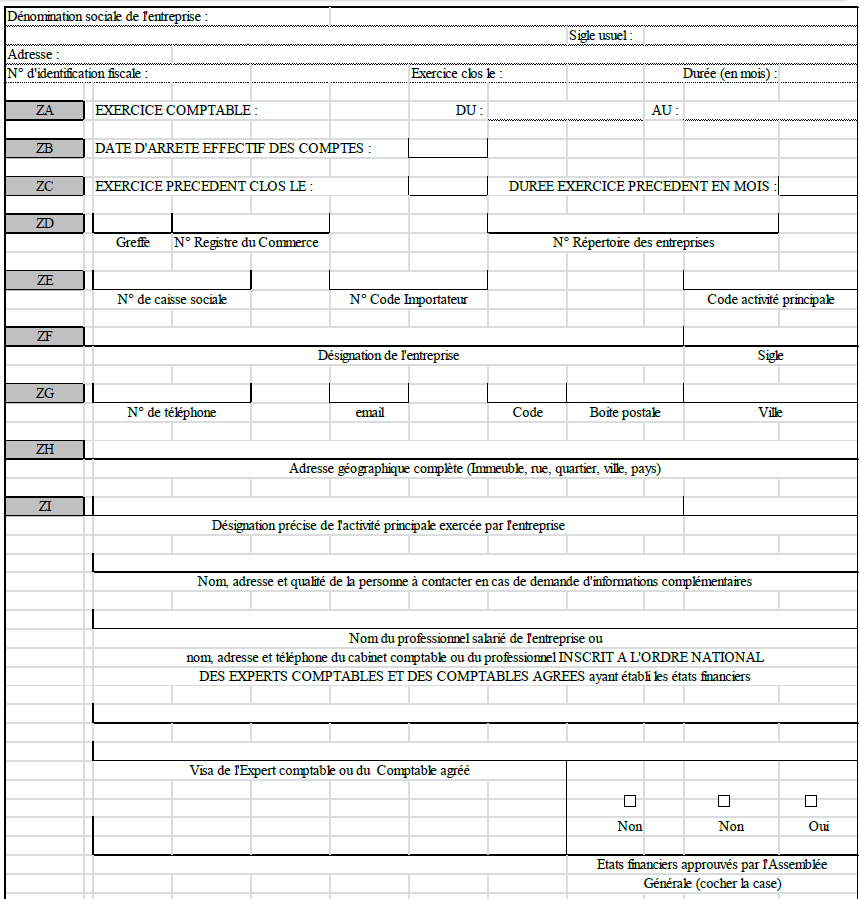 215
06/03/2019
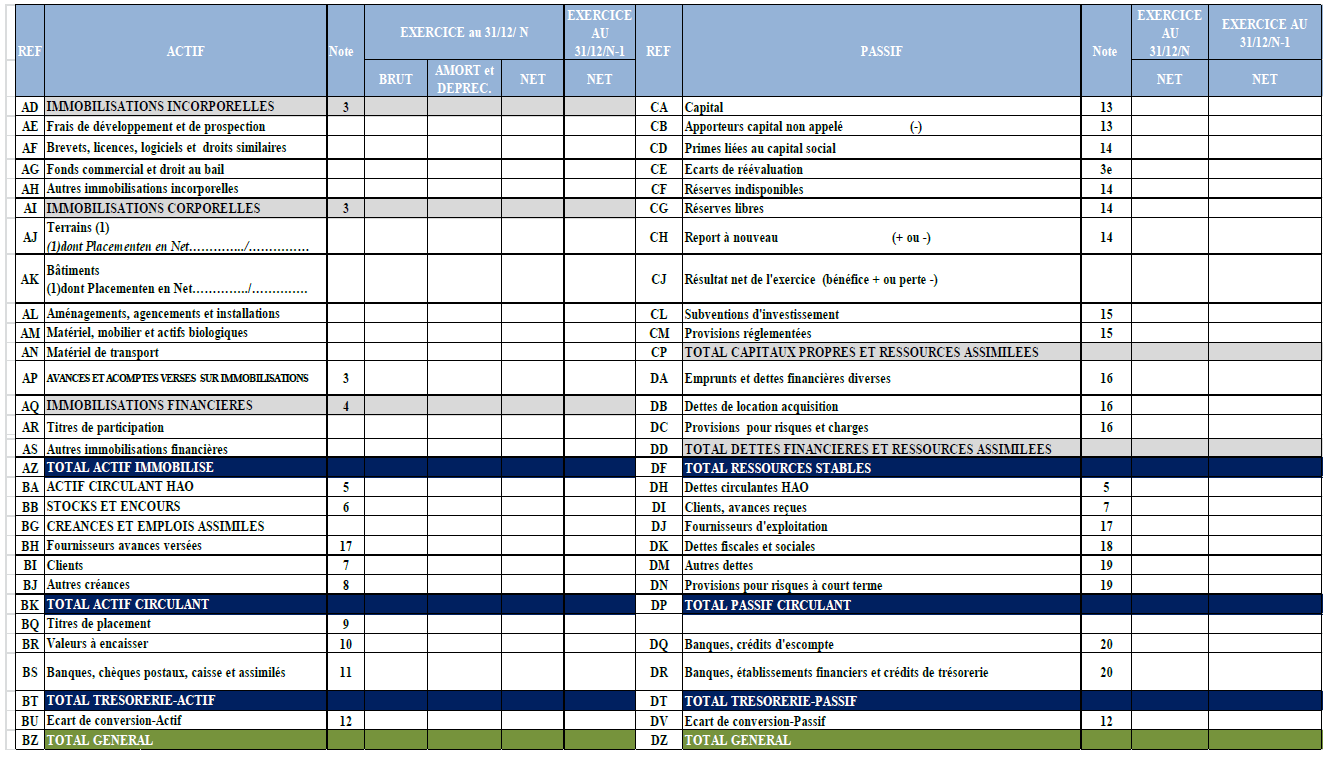 216
06/03/2019
Modèle en	portrait
ACTIF
217
06/03/2019
Modèle en	portrait
PASSIF
218
06/03/2019
Compte de résultat
219
Présentation sous forme de liste avec mise en évidence des soldes  intermédiaires en cascade
Marge brute
sur matière
Supprimée
Marge commerciale
Valeur ajoutée (intégrer le compte 781)
Excédent brut d’exploitation
Résultat d’exploitation
Résultat des activités  ordinaires (AO)
Résultat financier
Résultat HAO
Résultat net
06/03/2019
220
06/03/2019
Tableau de flux de trésorerie
221
Trésorerie nette au 1er janvier
(A)
Flux de trésorerie provenant des activités opérationnelles
(B)
Flux de trésorerie provenant des activités d’investissements (C)
Flux de trésorerie provenant des activités de financement
(D)
Flux de trésorerie provenant  des capitaux propres
Flux de trésorerie provenant des  capitaux étrangers
Variation de la trésorerie nette de la période
E= (B+C+D)
Trésorerie nette au 31 Décembre
(F =  E+ A)
06/03/2019
Oumar SAMBE & Joël MABUDU
TABLEAU DE FLUX DE TRESORERIE
222
06/03/2019
Mode opératoire
223
Le mode opératoire relatif à la détermination des flux de trésorerie  peut être résumé de la façon suivante :
Déterminer la variation comptable des postes de bilan et compte de résultat :
Etape 1
Postes du bilan = variation entre N et N-1 (augmentation ou diminution)
Postes du compte de résultat = la variation entre N et N-1 correspond  directement à  la charge ou au produit de l’exercice.
Déterminer les	flux de trésorerie potentiels (flux encaissables ou   décaissables)
=
Etape 2
Variation comptable des postes de bilan et compte de résultat
	+/-  Non-flux  ou flux fictifs  (exclure toute variation	n'ayant  pas un caractère  monétaire (par exemple : amortissements, provisions et dépréciations ...)
Déterminer les flux de trésorerie (flux encaissés ou décaissés) =
Flux de trésorerie potentiels
	+/- Variation des décalages de trésorerie (créances et dettes).
Etape 3
06/03/2019
Trésorerie nette au 1er janvier N
224
Trésorerie  nette au 1er  janvier N
Trésorerie-actif de  N-1 (corrigée de la  variation du  compte 472  versements restant  à effectuer sur  titres de placement  non libérés de  l’année N-1)
Trésorerie-  passif de  l’année N-1
06/03/2019
Flux de trésorerie provenant des activités opérationnelles
Cliquer ici
225
Variation du BF  lié aux activités  opérationnelles
Capacité  d'Autofinancement  Globale (CAFG)
Flux de  trésorerie  provenant des  activités  opérationnelles
Variation de l’Actif  circulant HAO
Variation des  stocks
Variation des  créances


Variation du  passif  circulant
06/03/2019
TABLEAU DES FLUX DE TRESORERIE
226
RETOUR
06/03/2019
Oumar SAMBE & Joël MABUDU
Flux de trésorerie provenant des activités d’investissement
227
Décaissements liés  aux acquisitions  d'immobilisations  incorporelles
Décaissements  liés aux  acquisitions  d'immobilisations  corporelles
Décaissements liés aux  acquisitions  d'immobilisations  financières
Cliquer ici
Encaissements liés
aux cessions  d’immobilisations  incorporelles et  corporelles
Encaissements liés  aux cessions  d’immobilisations  financières
Flux de trésorerie
provenant	des
activités  d’investissement
06/03/2019
Oumar SAMBE & Joël MABUDU
TABLEAU DES FLUX DE TRESORERIE
228
RETOUR
06/03/2019
Oumar SAMBE & Joël MABUDU
Flux de trésorerie provenant des activités de financement
229
Cliquer ici
Flux de  trésorerie  provenant  du      financement  par les  capitaux  étrangers
Flux de  trésorerie  provenant du  financement par  les capitaux  propres
Flux de  trésorerie  provenant des  activités de  financement
Augmentations  de capital par  apports nouveaux
Emprunts
Subventions  d'investissement  reçues
Autres dettes  financières
Prélèvements  sur le capital
Remboursements  des emprunts et
autres dettes
et
financières
Dividendes  versés
06/03/2019
TABLEAU DES FLUX DE TRESORERIE
230
RETOUR
06/03/2019
Oumar SAMBE & Joël MABUDU
Trésorerie nette au 31 décembre N
231
Variation de la  trésorerie nette  de la période
Trésorerie nette  au 31 décembre
Trésorerie nette  au 1er janvier
CONTROLE
contrôle
Trésorerie-actif de N
(corrigée de la  variation du compte  472 versements  restant à effectuer  sur titres de  placement non  libérés de l’année N)
Trésorerie  nette au 31  décembre N
Trésorerie-passif  de l’année N
06/03/2019
Notes annexes
232
Chaque élément des états financiers de synthèse doit  faire l'objet d'une référence croisée vers l'information  liée figurant dans les notes.

Les notes doivent être commentées:  Pas de mention « RAS » ni de
« NEANT »
NOTE 2
INFORMATIONS OBLIGATOIRES
Déclaration de  conformité au  SYSCOHADA
Les états financiers sont établis    en
conformité avec le Système  comptable OHADA et l'Acte uniforme  relatif au droit comptable et à  l'information financière.
06/03/2019
Note  commentée
NOTE 24 : SERVICES EXTERIEURS
233
Oumar SAMBE & Joël MABUDU
06/03/2019
Listes des Notes annexes
234
INTITULES
NOTES
DETTES GARANTIES PAR DES SURETES REELLES
NOTE 1
NOTE 2
NOTE 3A  NOTE 3B  NOTE 3C  NOTE 3D  NOTE 3E  NOTE 4
NOTE 5
NOTE 6
NOTE 7
NOTE 8
NOTE 9
NOTE 10
INFORMATIONS OBLIGATOIRES
IMMOBILISATION BRUTE
BIENS PRIS EN LOCATION ACQUISITION
IMMOBILISATIONS : AMORTISSEMENTS
IMMOBILISATIONS : PLUS-VALUES ET MOINS VALUE DE CESSION
INFORMATIONS SUR LES REEVALUATIONS EFFECTUEES PAR L'ENTITE
IMMOBILISATIONS FINANCIERES
ACTIF CIRCULANT ET DETTES CIRCULANTES HAO
STOCKS ET ENCOURS
CLIENTS
AUTRES CREANCES
TITRES DE PLACEMENT
VALEURS A ENCAISSER
06/03/2019
Oumar SAMBE & Joël MABUDU
Liste des Notes annexes
235
NOTES
INTITULES
VALEURS A ENCAISSER
NOTE 10
NOTE 11
NOTE 12
NOTE 13
NOTE 14
NOTE 15  NOTE 16A  NOTE 16B
DISPONIBILITES
ECARTS DE CONVERSION ET TRANSFERTS DE CHARGES
CAPITAL : VALEUR NOMINALE DES ACTIONS OU PARTS
PRIMES ET RESERVES
AUTRES CAPITAUX PROPRES
DETTES FINANCIERES ET RESSOURCES ASSIMILEES
ENGAGEMENTS DE RETRAITE ET AVANTAGES ASSIMILES  (METHODE ACTUARIELLE)
ENGAGEMENTS DE RETRAITE ET AVANTAGES ASSIMILES  (METHODE ACTUARIELLE)
ACTIFS ET PASSIFS EVENTUELS
NOTE 16B bis
NOTE 16C  NOTE 17
NOTE 18
NOTE 19
NOTE 20
FOURNISSEURS D'EXPLOITATION
Oumar SAMBE & Joël MABUDU
DETTES  FISCALES ET SOCIALES
AUTRES DETTES ET PROVISIONS POUR RISQUES A COURT TERME
06/03/2019
BANQUES, CREDIT D'ESCOMPTE ET DE TRESORERIE
Liste des Notes annexes
236
NOTES
INTITULES
CHIFFRE D'AFFAIRES  et AUTRES PRODUITS
NOTE 21
NOTE 22
NOTE 23
NOTE 24
NOTE 25
NOTE 26  NOTE 27A  NOTE 27B  NOTE 28
NOTE 29
NOTE 30
NOTE 31
ACHATS
TRANSPORTS
SERVICES EXTERIEURS
IMPOTS ET TAXES
AUTRES CHARGES
CHARGES DE PERSONNEL
EFFECTIFS, MASSE SALARIALE ET PERSONNEL EXTERIEUR
PROVISIONS  ET DEPRECIATIONS INSCRITES AU BILAN
CHARGES ET REVENUS FINANCIERS
AUTRES  CHARGES ET PRODUITS HAO
REPARTITION DU RESULTAT ET AUTRES ELEMENTS CARACTERISTIQUES  DERNIERS EXERCICES
DES  CINQ
PRODUCTION DE L'EXERCICE
NOTE 32
06/03/2019
Oumar SAMBE & Joël MABUDU
Liste des Notes annexes
237
INTITULES
NOTES
ACHATS DESTINES A LA PRODUCTION
NOTE 33
NOTE 34
FICHE DE SYNTHESE DES PRINCIPAUX INDICATEURS FINANCIERS
LISTE DES INFORMATIONS SOCIALES, ENVIRONNEMENTALES ET SOCIETALES A
FOURNIR (Note obligatoire pour les entités ayant un effectif de plus de 250 salariés)
NOTE 35
TABLES DES CODES
NOTE 36
les Notes annexes non documentées ne doivent pas être jointes aux états financiers.  Leur contenu peut être amélioré par les entités
06/03/2019
ZOOM SUR NOTE 34 : FICHE DE SYNTHESE DES PRINCIPAUX INDICATEURS  FINANCIERS
238
Analyse de l’activité
Analyse de la rentabilité


Analyse de structure financière


Analyse de la variation de la  trésorerie

Analyse de la variation de  l’endettement financier net
06/03/2019
NOTE 34 : FICHE DE SYNTHESE DES PRINCIPAUX INDICATEURS FINANCIERS
239
06/03/2019
NOTE 34 : FICHE DE SYNTHESE DES PRINCIPAUX INDICATEURS FINANCIERS
240
06/03/2019
Oumar SAMBE & Joël MABUDU
NOTE 34 : FICHE DE SYNTHESE DES PRINCIPAUX INDICATEURS FINANCIERS
241
06/03/2019
Oumar SAMBE & Joël MABUDU
Innovations SYSCOHADA/SYSCOA
242
Etats financiers (Bilan, Compte de résultat, TAFIRE) – Cas pratique corrigé sur Excel
06/03/2019
Innovations SYSCOHADA/SYSCOA
243
Nomenclatures
06/03/2019
Nomenclatures : Mise à jour(Page 1088)
244
Une nomenclature se définit comme une norme de classification qui permet d’organiser l’information pour en faciliter le traitement.
L’Observatoire Economique et Statistique d’Afrique Subsaharienne (AFRISTAT) dans sa mission de développement de la statistique dans ses Etats membres et dans un souci de comparabilité des données, a mis à la disposition des états membres pour leurs travaux statistiques, des nomenclatures communes pour les activités (NAEMA) et pour les produits (NOPEMA).
Pour être en harmonie avec les nomenclatures internationales (CITI, révision 4 et de la CPC, révision 2) en terme de comparabilité tout en respectant les spécificités africaines de ses Etats membres, AFRISTAT a engagé dès 2009, la révision de la NAEMA et de la NOPEMA. 
Les travaux de révision ont été réalisés de façon itérative et de manière interactive entre les différents acteurs.
06/03/2019
Nomenclatures : Mise à jour(Page 1088)
245
Ces travaux ont abouti à l’élaboration de la NAEMA, rev1 et de la NOPEMA, rev1; 
Celles-ci sont accompagnées des notes explicatives et des tables de correspondance entre les anciennes et les nouvelles versions consultables sur le site d’AFRISTAT à partir de liens indiqués en page 1088.
Par ailleurs, il a été annexé aux nomenclatures ci-dessus énumérées une nomenclature qui tient compte des spécificités économiques dans l’espace OHADA. 
Cette nomenclature est présentée dans les pages 1089 à 1125.
Elle correspond à la classification ivoirienne des activités et des produits/codes activités économiques retenue dans les états financiers du SYSCOA révisé  (Codification CIAP).
06/03/2019
246
06/03/2019
Innovations SYSCOHADA/SYSCOA
247
Comptes consolidés & comptes combinés
06/03/2019
Comptes consolidés et combinésSystème Comptable OHADA – Dispositif comptable relatif aux Comptes Consolidés et Combinés (D4C)
248
La consolidation/combinaison selon le SYSCOHADA a été maintenue avec quelques aménagements destinés à rapprocher le SYSCOHADA des IFRS
Modernisation de la pédagogie de présentation
La détermination de l’écart de première consolidation n’a pas été supprimée mais la méthode de l’acquisition est proposée
Le traitement comptable des variations de pourcentage d’intérêts a été approfondi
La notion de preuve d’impôt a été introduite
La consolidation des  entités Ad’hoc a été introduite
Approche des impôts différés non plus uniquement par le résultat mais également selon une approche bilancielle
Les groupes cotés devront produire des états financiers consolidés uniquement selon les normes IFRS (full IFRS)
Les groupes non cotés devront produire des états financiers consolidés/combinés selon les dispositions du présent SYSCOHADA révisé
06/03/2019
249
06/03/2019
250
06/03/2019
251
06/03/2019
252
06/03/2019
253
06/03/2019
Innovations SYSCOHADA/SYSCOA
254
Guide d’application pratique SYSCOHADA
06/03/2019
Guide d’application du SYSCOHADA/Guide d’application du SYSCOA
255
06/03/2019
Guide d’application du SYSCOHADA/Guide d’application du SYSCOA
256
06/03/2019
Guide d’application du SYSCOHADA/Guide d’application du SYSCOA
257
06/03/2019
Guide d’application du SYSCOHADA/Guide d’application du SYSCOA
258
06/03/2019
Guide d’application pratique SYSCOHADA
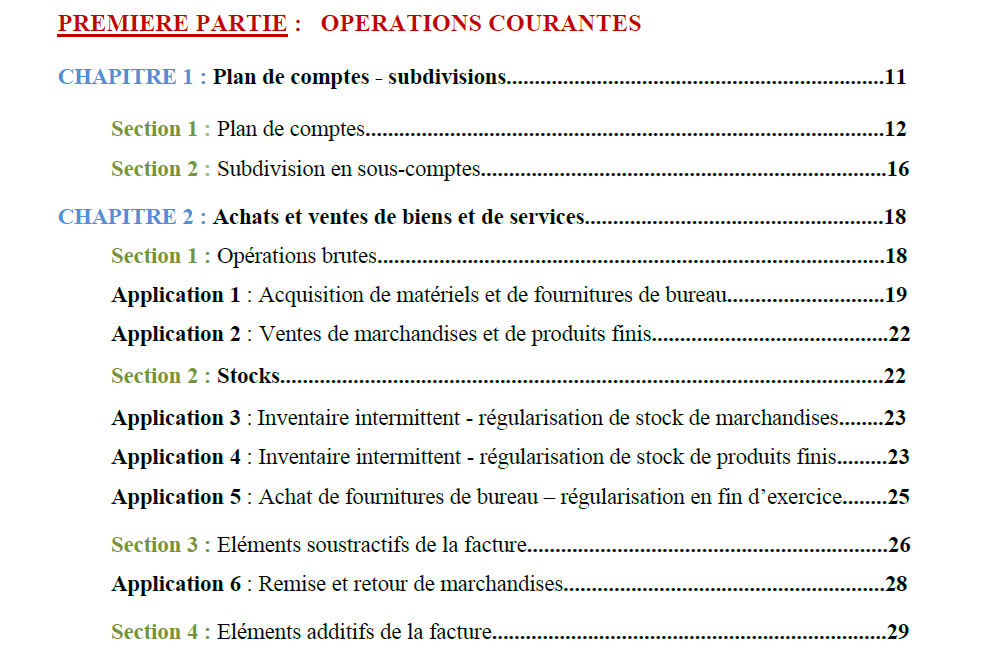 259
06/03/2019
Guide d’application pratique SYSCOHADA
260
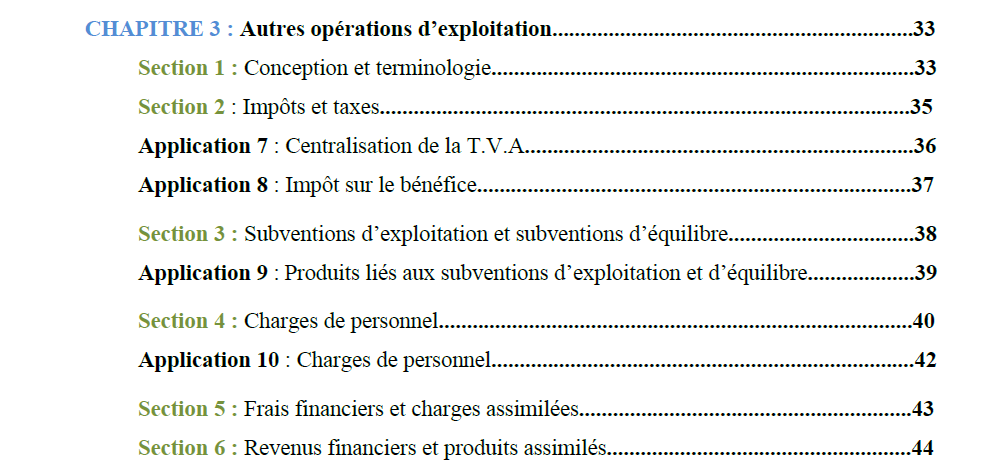 06/03/2019
Guide d’application pratique SYSCOHADA
261
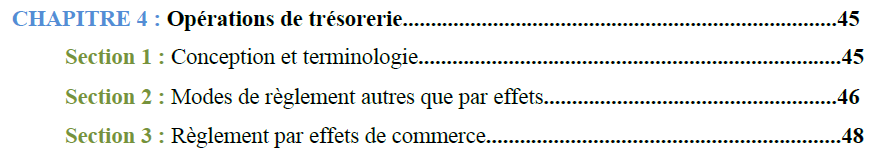 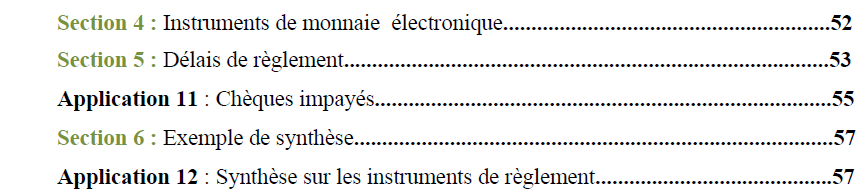 06/03/2019
Guide d’application pratique SYSCOHADA
262
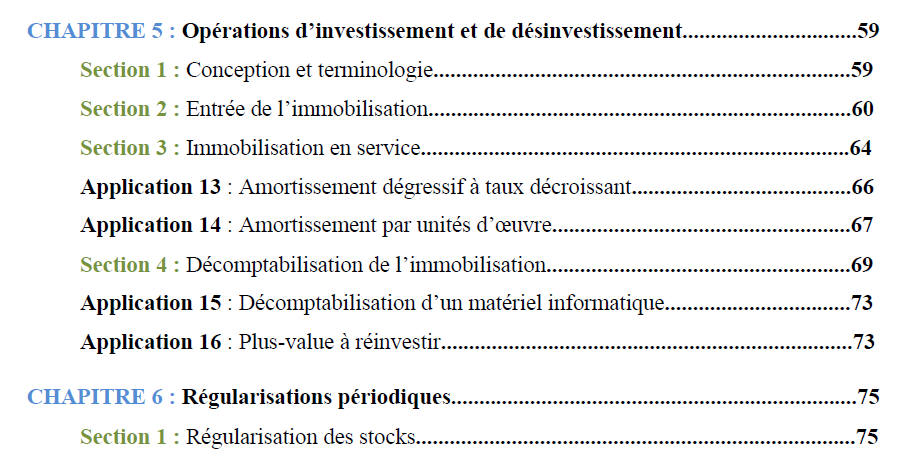 06/03/2019
Guide d’application pratique SYSCOHADA
263
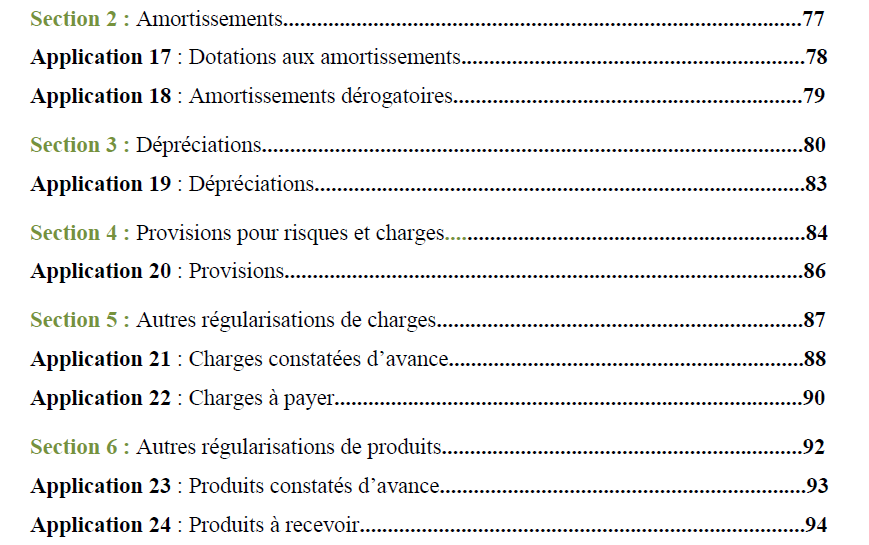 06/03/2019
Guide d’application pratique SYSCOHADA
264
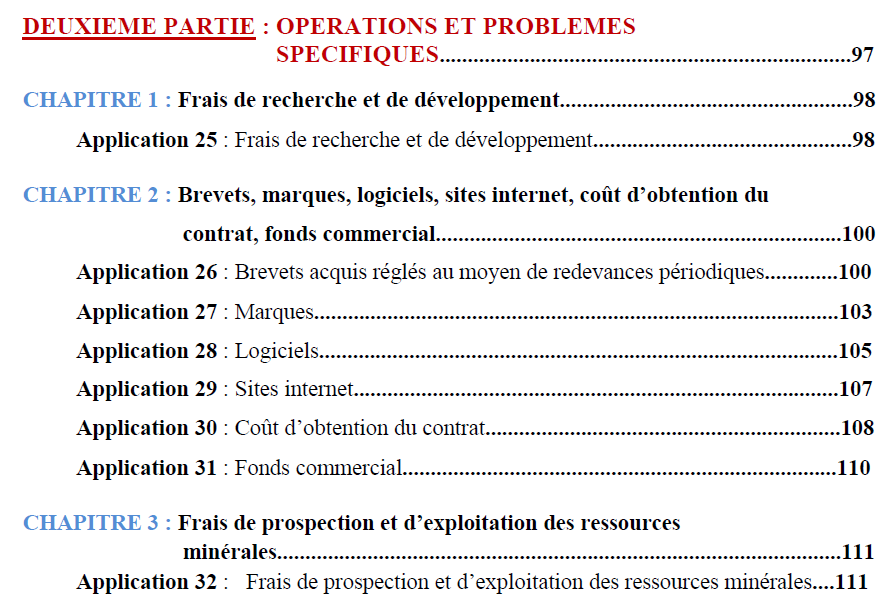 06/03/2019
Guide d’application pratique SYSCOHADA
265
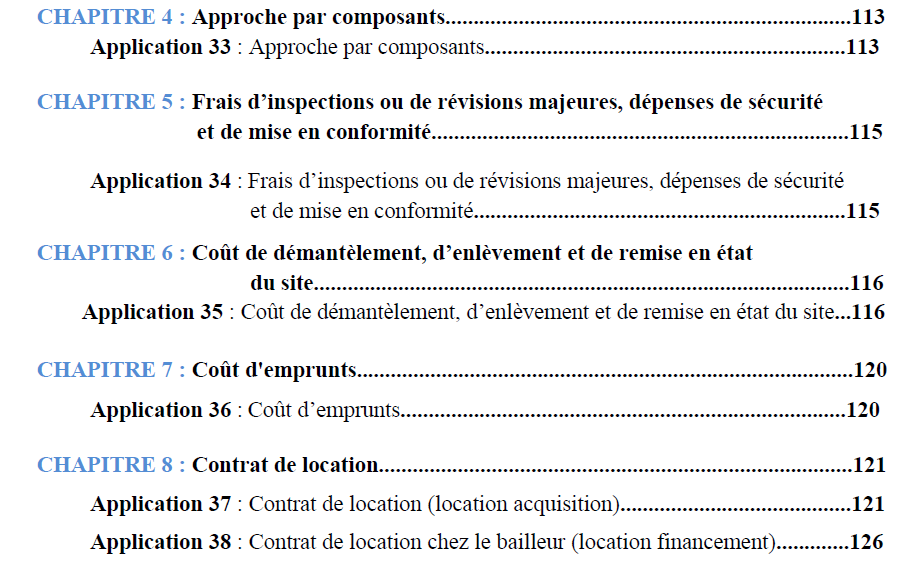 06/03/2019
Guide d’application pratique SYSCOHADA
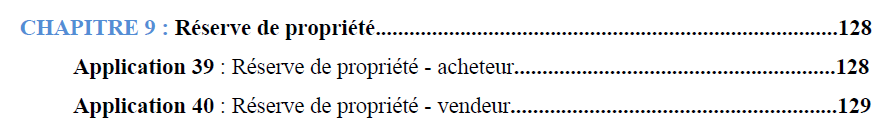 266
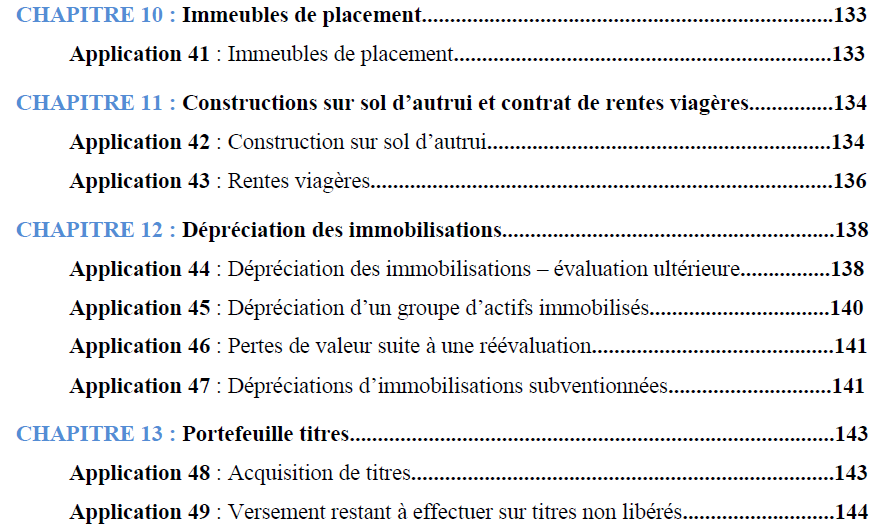 06/03/2019
Guide d’application pratique SYSCOHADA
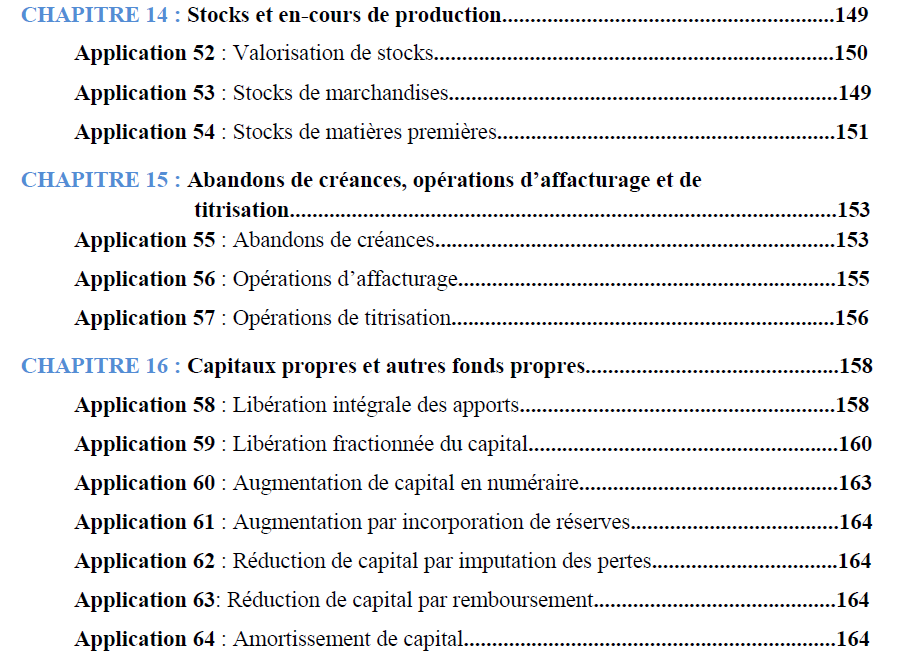 267
06/03/2019
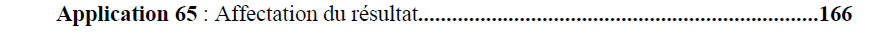 Guide d’application pratique SYSCOHADA
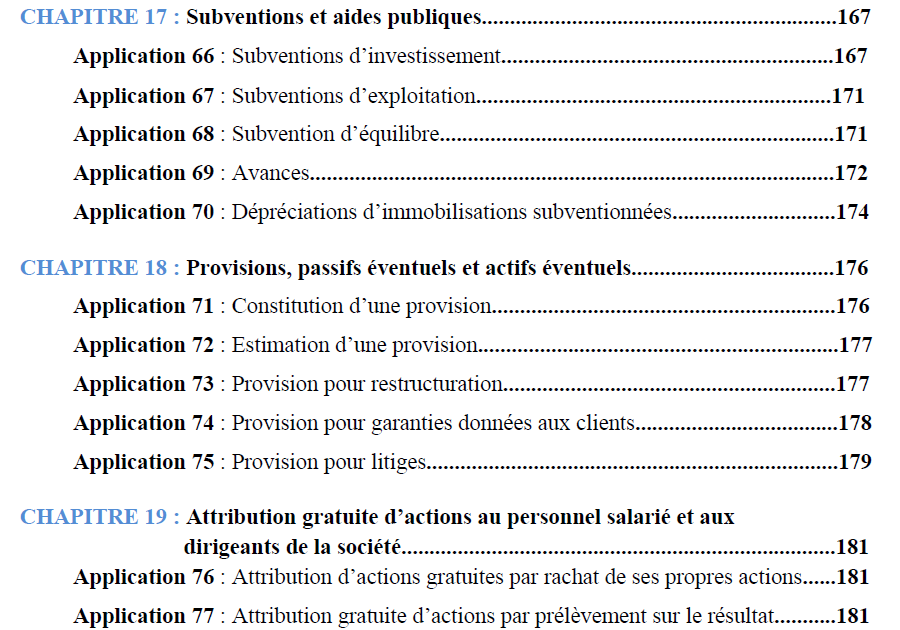 268
06/03/2019
Guide d’application pratique SYSCOHADA
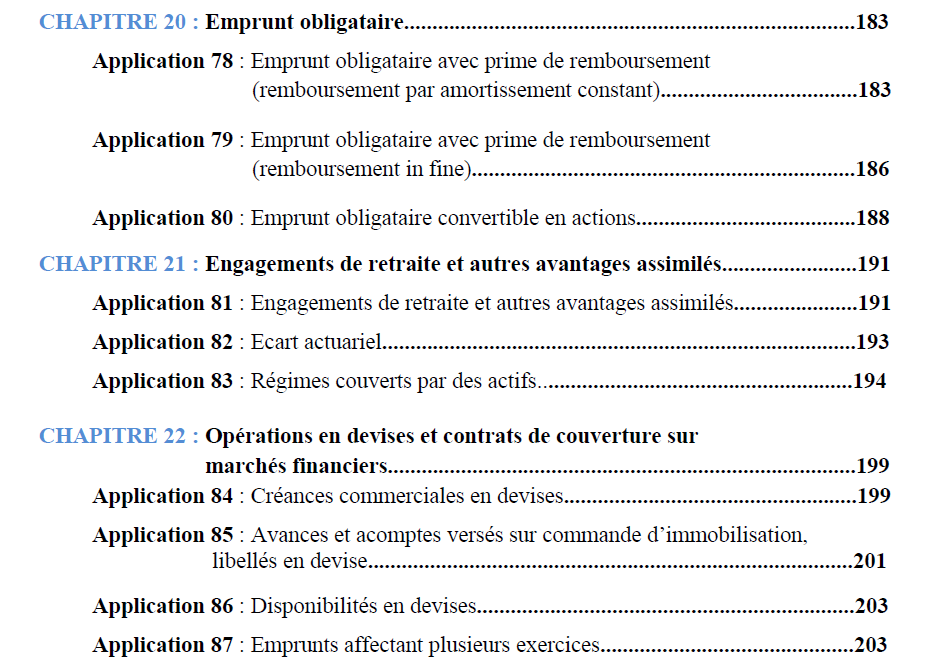 269
06/03/2019
Guide d’application pratique SYSCOHADA
270
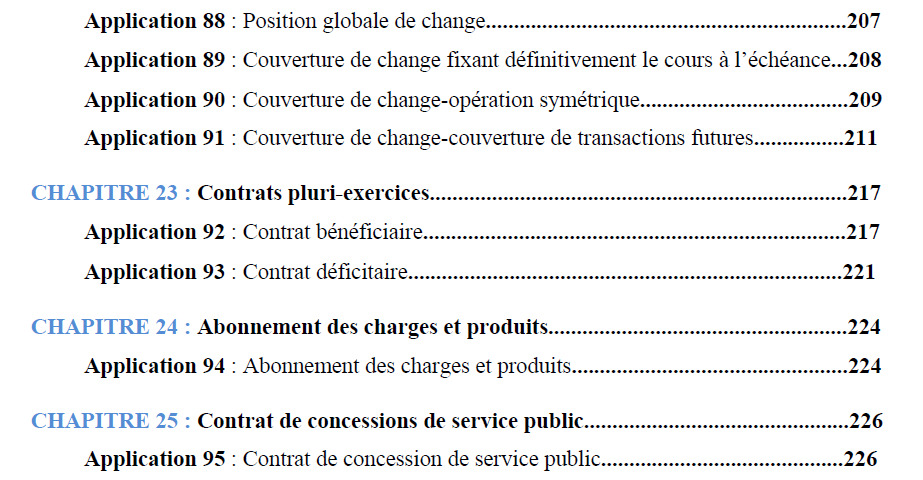 06/03/2019
Guide d’application pratique SYSCOHADA
271
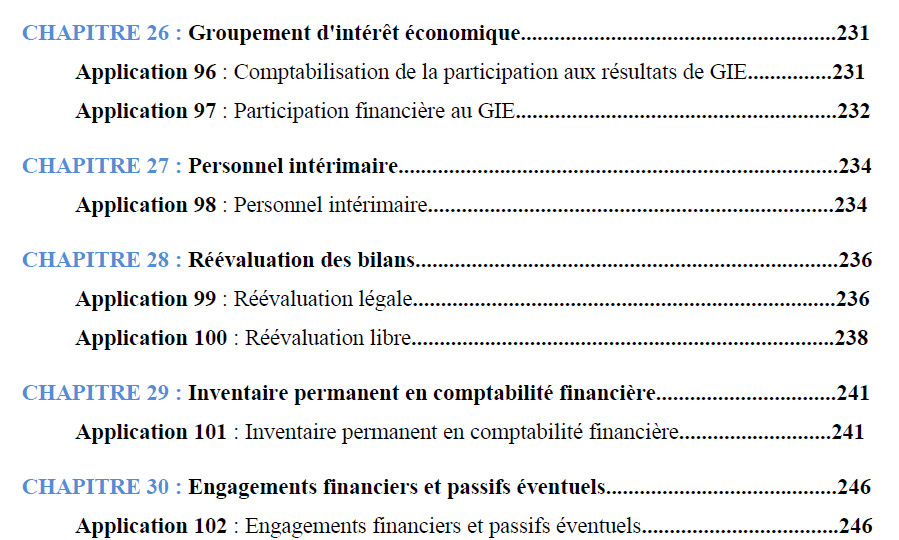 06/03/2019
Guide d’application pratique SYSCOHADA
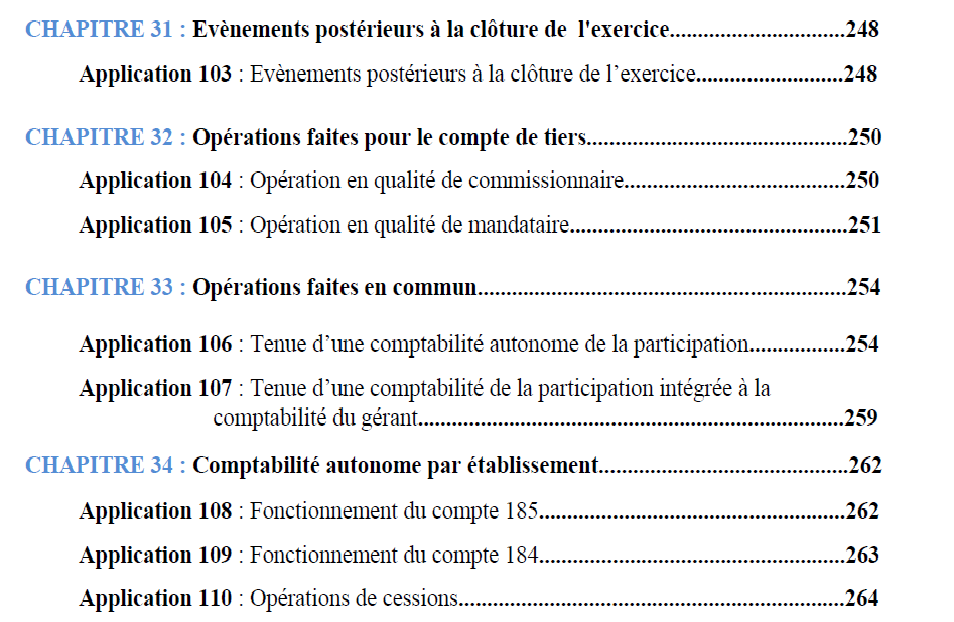 272
06/03/2019
Guide d’application pratique SYSCOHADA
273
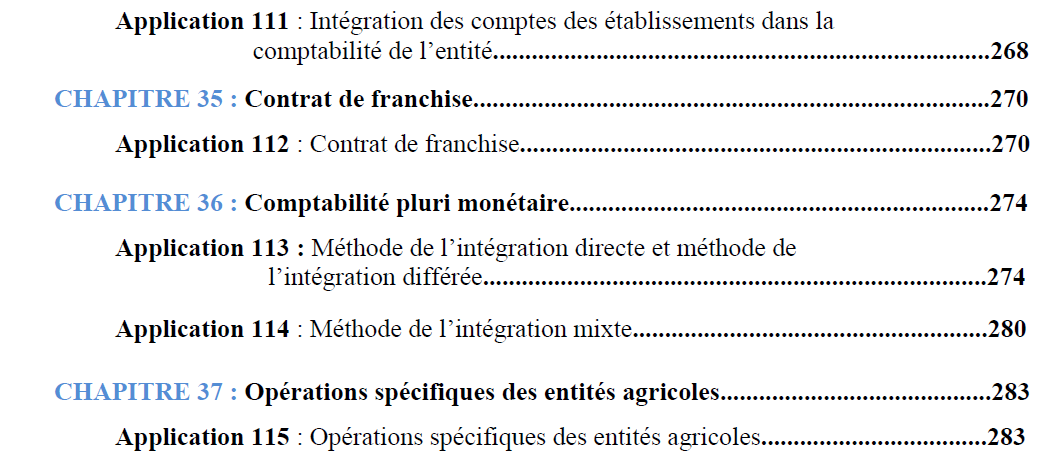 06/03/2019
Guide d’application pratique SYSCOHADA
274
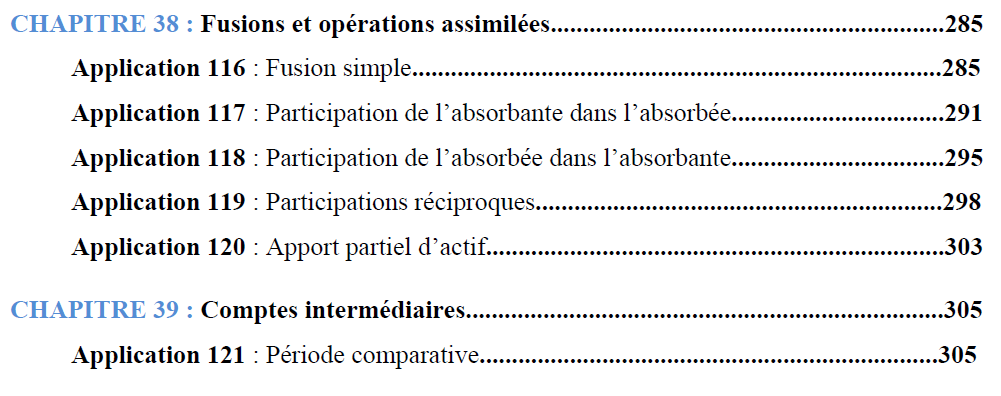 06/03/2019
Guide d’application pratique SYSCOHADA
275
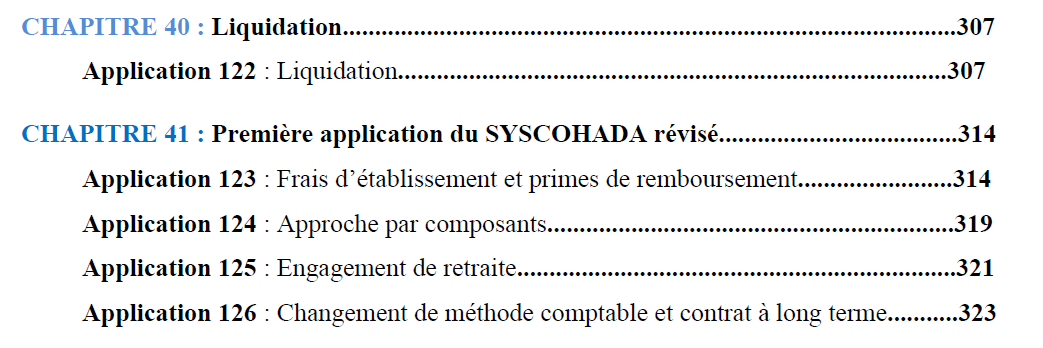 06/03/2019
Guide d’application pratique SYSCOHADA
276
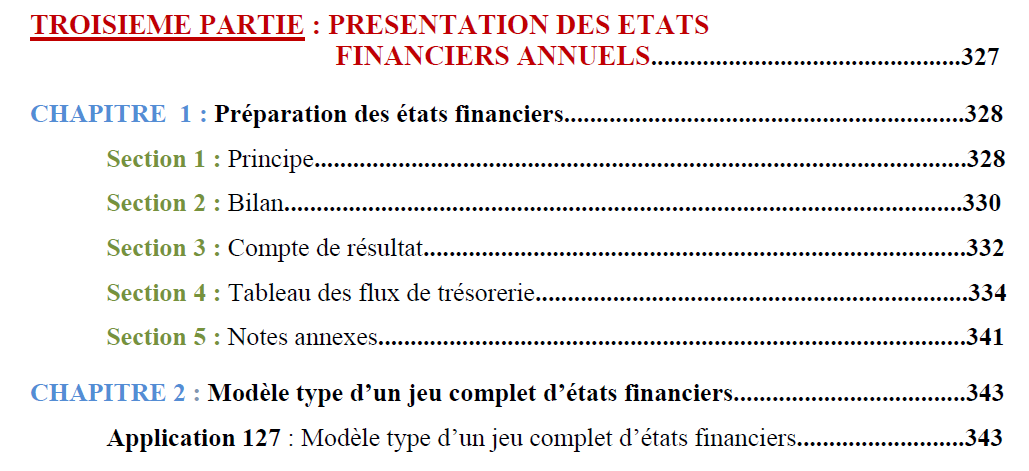 06/03/2019
Guide d’application pratique SYSCOHADA
277
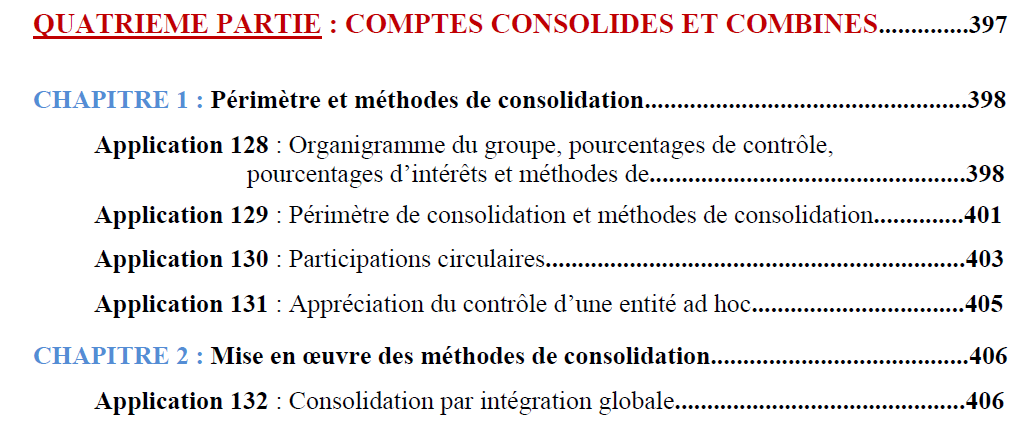 06/03/2019
Guide d’application pratique SYSCOHADA
278
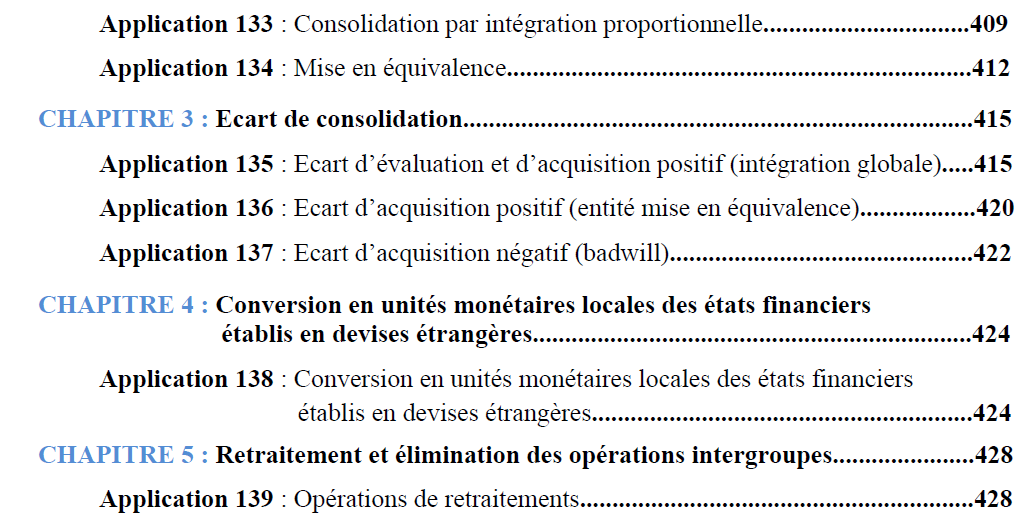 06/03/2019
Guide d’application pratique SYSCOHADA
279
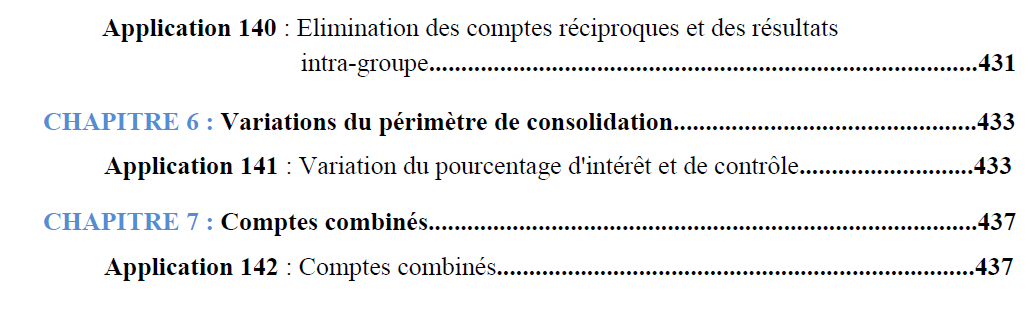 06/03/2019
Innovations SYSCOHADA/SYSCOA
280
Guide d’application pratique IFRS
06/03/2019
Guide d’application pratique IFRS
281
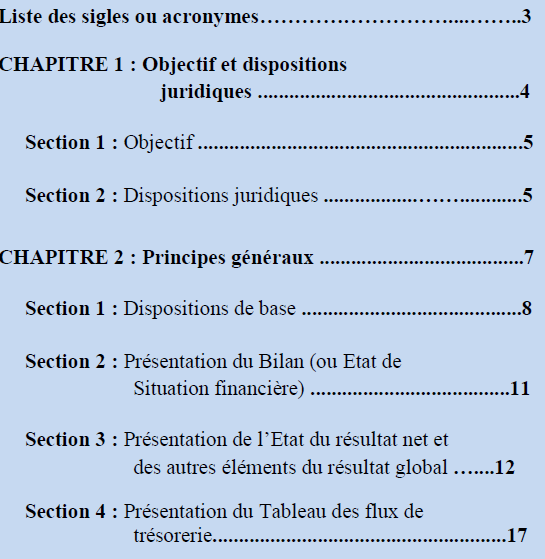 06/03/2019
Guide d’application pratique IFRS
282
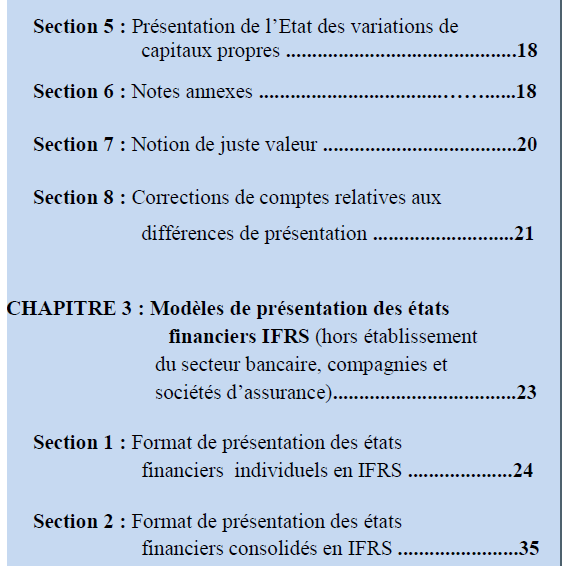 06/03/2019
Guide d’application pratique IFRS
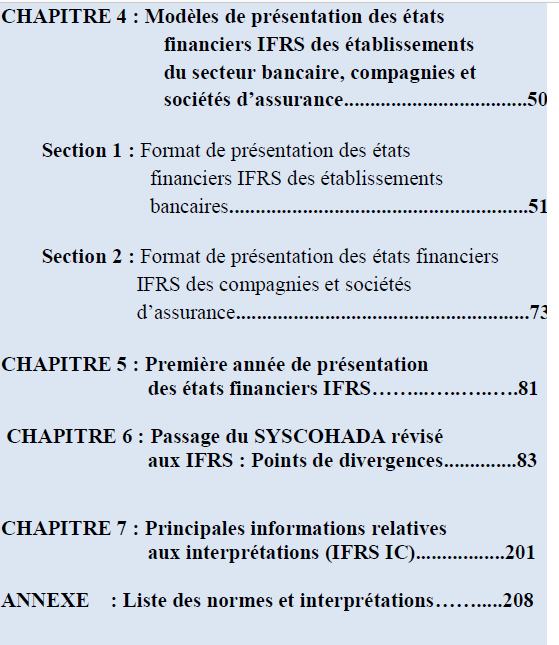 283
06/03/2019
Innovations SYSCOHADA/SYSCOA
284
Support de formation officiel : Formation des formateurs
06/03/2019
Dispositions  nouvelles
Amélioration des  traitements  comptables
Présentation des états
financiers annuels

Composantes du
nouveau dispositif  comptable et cadre  conceptuel